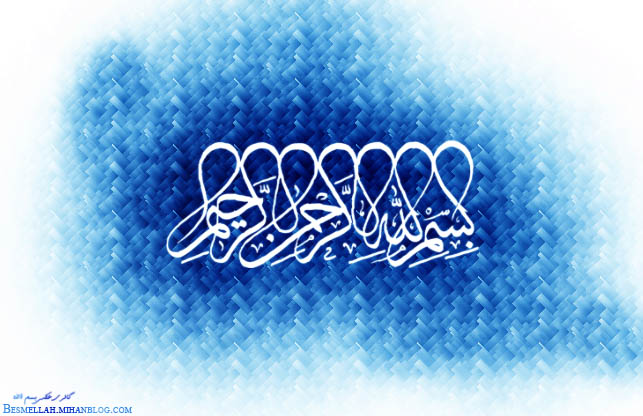 1395/10/09
1
Central nervous system infection
1395/10/09
2
سوال یک
در چه مواردی مننژیت باکتریال محتمل است و لازم است پونکسیون لومبار انجام شود؟
1395/10/09
3
Suspicion to meningitis
Fever and meningeal inflammation:
Nuchal rigidity
Decreased LOC: irritability, restlessness, confusion, lethargy, 
Poor feeding
Seizures in age< 12 mo 
Bulging fontanel 
Focal findings 
Fever and petechiae and purpura
Fever in < 1-3 mo.
Fever and recent significant head trauma
Facial cellulitis without trauma
Pre-septal cellulitis without trauma+ especially fever and age<12 mo 
Sepsis
1395/10/09
4
در بیمار تب و تشنج در چه صورت بایستی پونکسیون لومبار انجام شود؟
1395/10/09
5
Lumbar puncture in FC
Should be performed :
Meningeal signs 
Other features of meningitis (nonresponsive, bulging fontanel, altered consciousness, Petechial rash, not well)
Should be considered : 
Age 6-12 mon.  
Febrile status epilepticus 
May be considered:
When the patient is on antibiotics  
When FC occur after the second day of illness 
Age of 12-18 mo and no source of fever
Complex FC
1396/01/31
6
Facial cellulitis
1395/10/09
7
آیا امکان دارد مننژیت باکتریال بدون علایم سفتی کردن باشد؟
1395/10/09
8
False negatives of nuchal rigidity in meningitis
Age< 12-18 mo
Coma 
Focal or diffuse neurologic deficits
Early meningitis, particularly in young children.
1395/10/09
9
در چه مواردی لازم است از انجام پونکسیون لومبار پرهیز شود؟
1395/10/09
10
Contraindications for an immediate LP
Evidence of increased ICP(except bulging fontanel) 
3rd or 6th cranial nerve palsy 
Depressed level of consciousness 
Severe headache, Vomiting 
Papilledema 
Hypertension with bradycardia or tachycardia 
Pupillary changes (eg, anisocoria)
Abnormal breathing patterns (eg, Cheyne Stokes respirations)  
Status seizures
Severe cardiopulmonary compromise 
Skin infection at the site of the LP 
Thrombocytopenia <20,000 or coagulopathy
1395/10/09
11
در چه صورت در بیمار مشکوک به مننژیت باکتریال سی تی اسکن مغز درخواست می شود ولی با سی تی نرمال هم نبایستی پونکسیون لومبار انجام شود؟
1395/10/09
12
Indications of CT then LP
Altered mental status (GCS <12 or drop in GCS of ≥2)
Papilledema
Other symptoms of increased ICP
1395/10/09
13
در چه صورت بایستی سی تی اسکن مغز انجام شود و در صورت سی تی اسکن نرمال می توان پونکسیون لومبار کرد؟
1395/10/09
14
Indications of CT then LP
Immune deficiency
Focal neurologic deficit
CSF shunt
Hydrocephalus
CNS trauma
History of neurosurgery or a space-occupying lesions
Right to left cardiac shunt
1395/10/09
15
چه یافته هایی در سی تی اسکن مغز کنترا اندیکاسیون پونکسیون لومبار است؟
1395/10/09
16
Elevated ICP findings on head CT
Midline shift 
Effacement of the basilar cisterns 
Effacement of the sulci
1395/10/09
17
چه نکاتی را باید رعایت کرد تا پونکسیون لومبار با موفقیت انجام شود؟
1395/10/09
18
نکات انجام LP
An experienced assistant who can position, restrain, and comfort the patient  
Lateral decubitus or seated position with the neck and legs flexed
Sick neonates in a seated position 
Shoulders and hips Be straight
1395/10/09
19
مقادیر نرمال آنالیز مایع CSF  در کودکان و نوزادان چقدر است؟
1395/10/09
20
Normal CSF analysis
WBC<5, all lymphocytes; in neonates< 30(15), in 1-3 mo.< 9
Pr: 10-40 mg/Dl in > 3 mo ; in neonate <120 mg/dL 
Glucose : 60% of the pre-LP BS
1395/10/09
21
آنالیز CSF  موید مننژیت باکتریال و ویرال چگونه است؟
1395/10/09
22
CSF findings in typical bacterial meningitis
WBC >1000 with a predominance of PMN
Glucose <40 mg/dL  
Protein between 100 and 500 mg/dL 
Early in the course, few or no WBCs and/or NL Protein and Glucose may be present
Pleocytosis with a lymphocyte predominance may be present during the early stage
1395/10/09
23
CSF findings in typical viral meningitis
WBC of <500 with a mononuclear predominance
Normal CSF glucose
CSF protein <100 mg/dL
Negative CSF Gram stain
Improvement in symptoms following LP
Normal WBC counts can be seen in enteroviral and rarely HSV 
Neutrophilic pleocytosis may be present in early stages (8-24 hr) of the initial LP.
1395/10/09
24
در صورت مصرف آنتی بیوتیک وریدی مناسب با دوز کافی پس از چه مدت نمای LP تغییر پیدا می کند؟
1395/10/09
25
CSF analysis after appropriate therapy
Pleocytosis with a predominance of neutrophils, elevated protein, and a reduced glucose usually persist for several days 
No change in 44 to 68 hours in most cases in chemical and cellular findings 
CSF culture can be negative 
After conclusion of therapy WBC and protein generally not returned completely to normal and  glucose may remained depressed
1395/10/09
26
در صورت تروماتیزه شدن نمونه CSF چگونه میتوان نتایج آنالیز را تفسیر کرد؟
1395/10/09
27
Traumatic LP
Gram stain, culture, and glucose not be influenced
protein is increased by approximately 1 mg/dL for every 1,000 red blood cells/mm3
1 WBC per 1000 RBCs/mm3 in the absence of clot
It is prudent to rely on the bacteriologic results rather than interpret the CSF leukocyte and protein
1395/10/09
28
دوره درمان مننژیت باکتریال چند روز است؟
1395/10/09
29
Antibiotic therapy in bacterial meningitis
Penicillin-sensitive S. pneumoniae: third-generation cephalosporin or penicillin for 10-14 days 
 Penicillin and the third-generation cephalosporin resistant S. pneumoniae: vancomycin
N. meningitidis: penicillin for 5-7 days
H. influenzae type b: third-generation cephalosporin for 7-10 days
Culture negative: ceftriaxone or cefotaxime for 7-10 days ??
1395/10/09
30
پاسخ به درمان مورد انتظار از نظر قطع تب و بهبود علائم نورولوژیک چیست؟
1395/10/09
31
Response in bacterial meningitis
Neurologic signs in 48-72 hours: 
neurologic complications eg, subdural empyema, cerebral vascular thrombosis, ventricular dilation, brain abscess 
neuroimaging 
Fever in 8 days: 
Inadequate treatment, nosocomial infection, suppurative complication (pericarditis, pneumonia, arthritis, subdural empyema), Drug fever (a diagnosis of exclusion)
Neuroimaging, repeat LP, …
1395/10/09
32
در چه صورت پروفیلاکسی مننگوکوک توصیه می نمایید و چه داروهایی می توان توصیه کرد؟
1395/10/09
33
Meningococcal chemoprophylaxis
All household, daycare center, and nursery school contacts, healthcare workers who have direct exposure to oral secretions (mouth-to-mouth resuscitation, suctioning, intubation)
No Schoolroom classmates and hospital contacts  
Rifampin 10 mg/kg/dose every 12 hr (maximum dose of 600 mg) for 2 days
Ciprofloxacin 500 mg in age> 18 year
Third generation cephalosporin
1395/10/09
34
در چه بیماری بایستی آسیکلوویر شروع کرد؟
1395/10/09
35
International Encephalitis Consortium(2014 consensus statement )
Altered mental status or personality change ≥24 hr. ours plus
≥2 "possible" or ≥3 "probable" of the following:
fever ≥38°C 
Generalized or partial seizures 
Focal neurologic findings
CSF WBC  ≥5 cells/microL
Suggestive neuroimaging 
Abnormal EEG
1395/10/09
36
نمای تیپیک آنالیز مایع  CSF در انسفالیت چگونه است؟
1395/10/09
37
CSF analysis of encephalitis
Lymphocytic pleocytosis (60%); neutrophil predominance in 1st 24-48 hr 
Mild RBCs in HSV , or other necrotizing encephalitides 
Moderately elevated protein ( <150 mg/dL).
Normal Glucose . Moderate reduction in HSV and mumps
1395/10/09
38
در صورت منفی بودن تست PCR  هرپس در چه صورت می توان درمان آسیکلوویر را قطع کرد؟
1395/10/09
39
Discontinuation of acyclovir in HSV-PCR negative patients
Low probability of HSV encephalitis(<1 percent):  
Normal neuroimaging
<5 cells/mm2 in CSF 
Normal mental status
Negative CSF HSV PCR after 72 hours 
High probability of HSV encephalitis (5 percent) each of the following:
Suggestive neuroimaging findings
CSF pleocytosis 
Positive EEG findings 
Seizures
1395/10/09
40
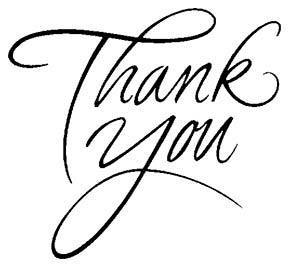 1395/10/09
41